遺言の利用促進、相続の紛争
を防止する観点から
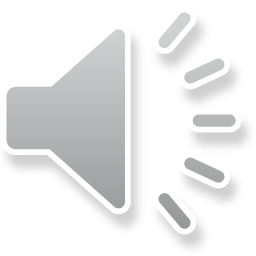 セミナー資料　栂村行政書士事務所　　相談は無料ですのでお気軽に：0898-35-1022　Mail:：m.tsugamura＠tsugaoffice.jp
１．自筆証書遺言の方式緩和
（民968条：2019.1.13施行）
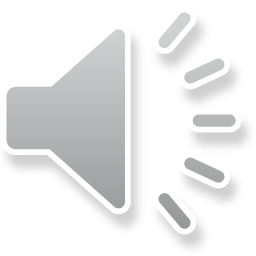 セミナー資料　栂村行政書士事務所　　相談は無料ですのでお気軽に：0898-35-1022　Mail:：m.tsugamura＠tsugaoffice.jp
１．自筆証書遺言の方式緩和（民968条：2019.1.13施行）
　
　　自筆証書遺言について、財産目録については手書きで作成する必　
　要がなくなりました。（パソコンで作成可）
　
　＊ただし、財産目録の各頁に署名押印をする必要があります。
　　署名押印をしなければならないので、偽造も防止できます。
　＊また、遺言書自体は全て自筆であることには変わりありません。
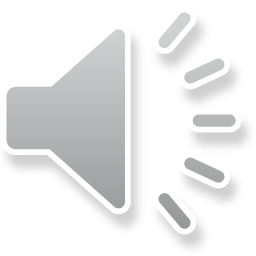 《自筆》　　　　　　　　　　　　　　　　　　　　《パソコン作成》
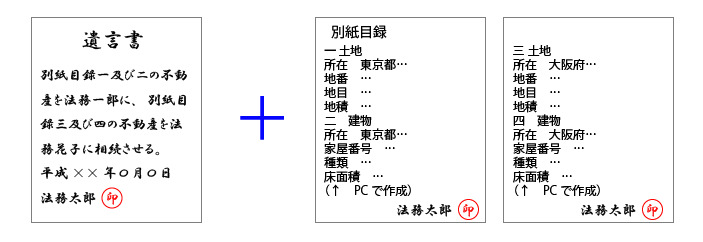 セミナー資料　栂村行政書士事務所　　相談は無料ですのでお気軽に：0898-35-1022　Mail:：m.tsugamura＠tsugaoffice.jp